DES Abandoned Vehicle Flow Chart
Vehicle identified or reported as abandoned and vehicle status  is checked through JBECC
Is vehicle subject to criminal activity , (i.e., used in a crime / is reported stolen  etc.) or a safety risk to the community (i.e., creating a safety hazard / being stripped etc.)
TAI generates an RDF
Vehicle impounded by contract towing company
Patrol calls for tow
Do you suspect an abandoned vehicle? use this QR code to report it
Patrol tags vehicle with DD 2504
no
yes
yes
Start
End
no
no
yes
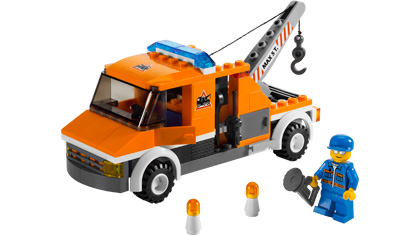 Attempt to Contact RO/Unit
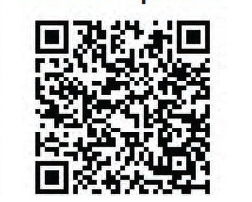 Mission complete
Does owner respond?
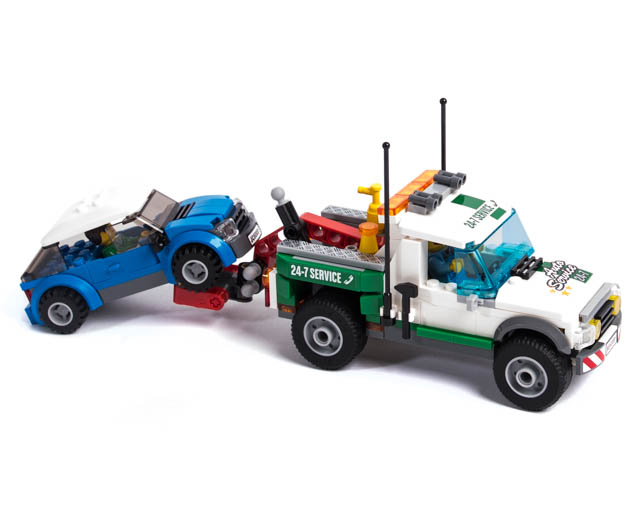 3 days later
MWR notified
Vehicle impounded By MWR
Has vehicle moved?